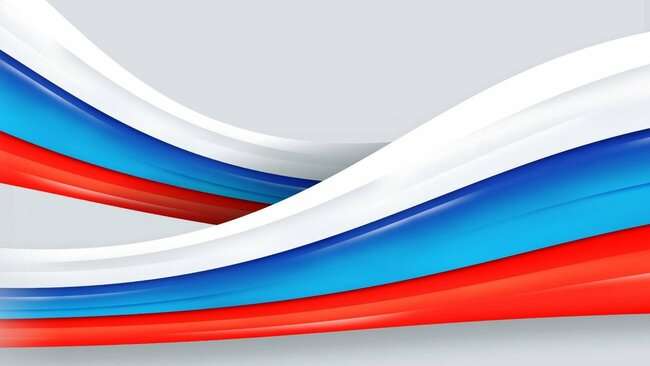 Муниципальное бюджетное общеобразовательное учреждение «Средняя общеобразовательная школа № 7» имени Грановского Юрия Антоновича
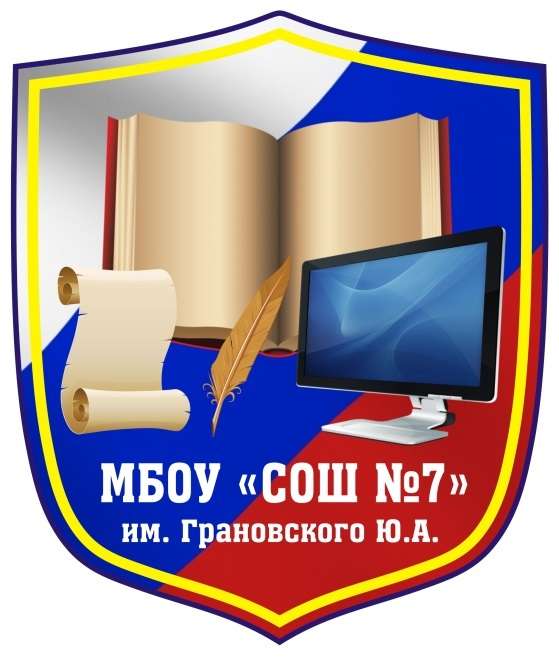 Краевой конкурс 
оборонно-массовой и 
военно-патриотической работы 
на приз маршала Г.К. Жукова

2021 год
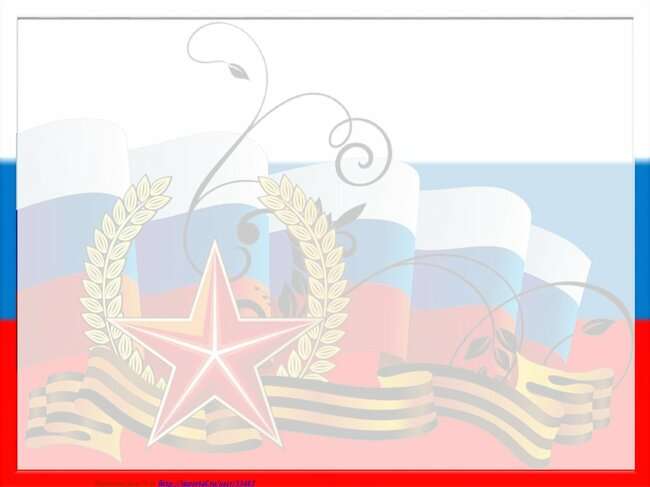 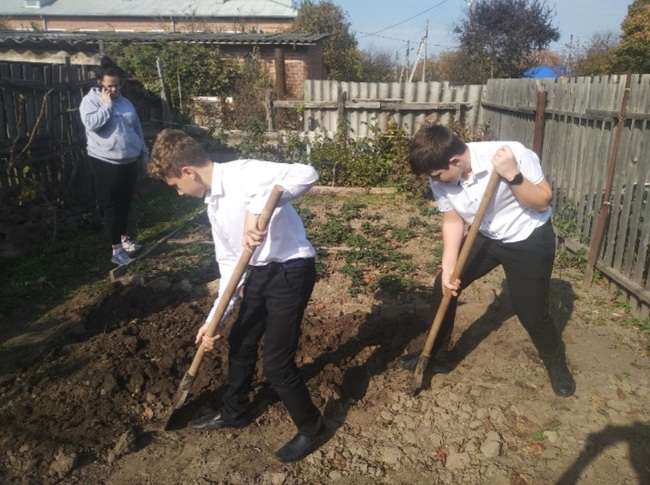 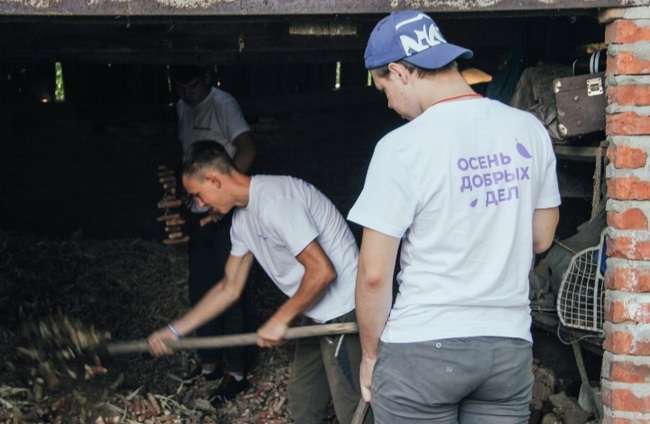 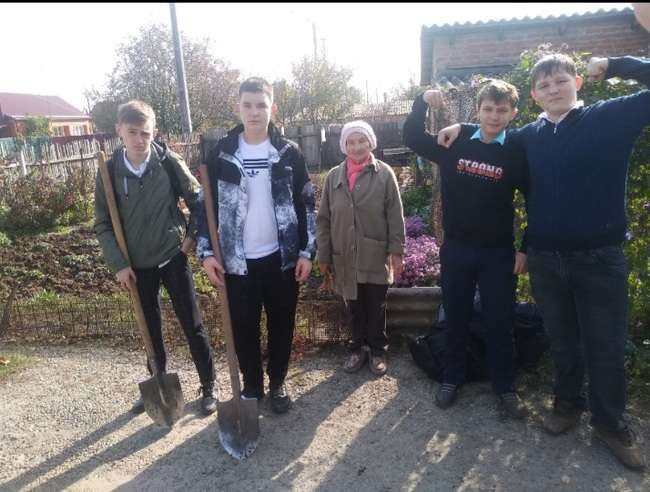 Оказание помощи ветеранам педагогического труда нашей школы, участие в районной акции «Осень добра»
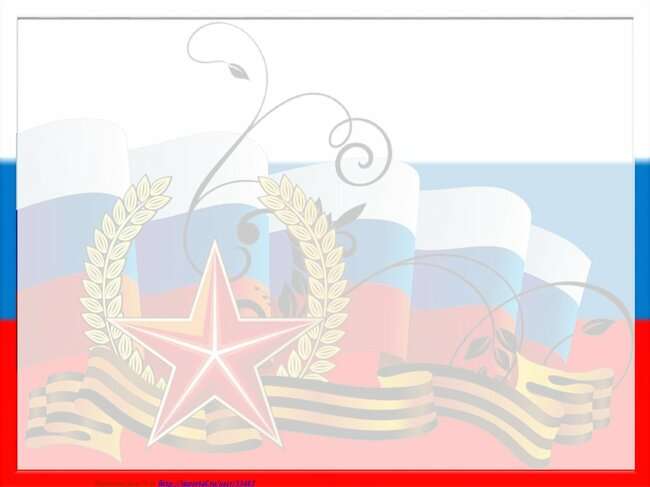 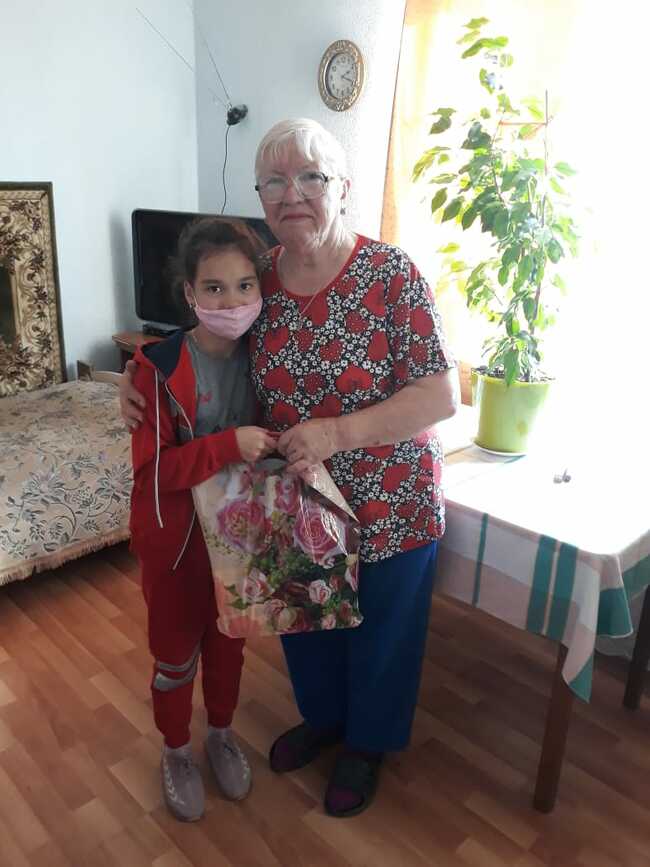 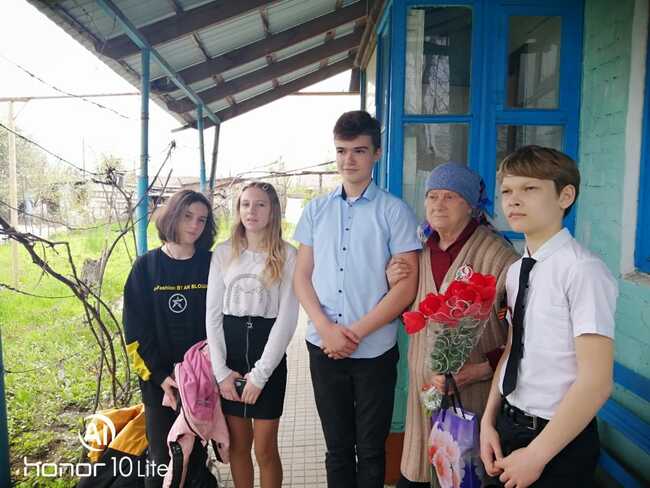 Поздравление ветеранов педагогического труда нашей школы, вдов, погибших ветеранов ВОВ
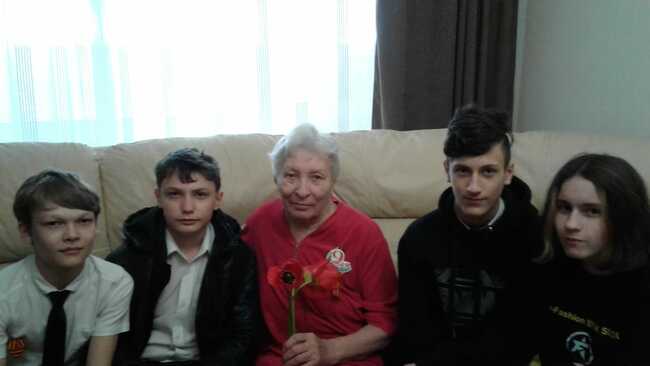 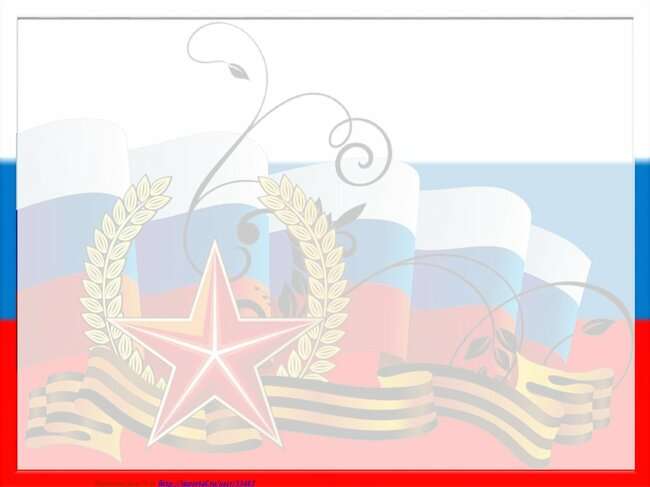 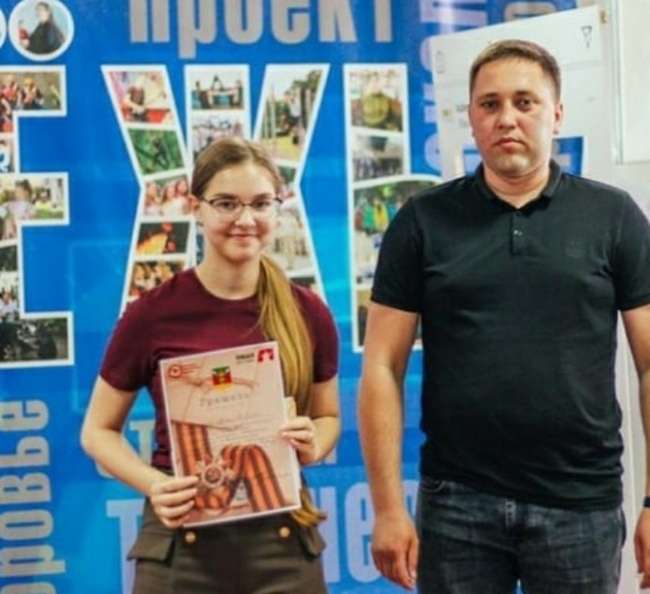 III место в муниципальном конкурсе «Победа деда- моя победа!»
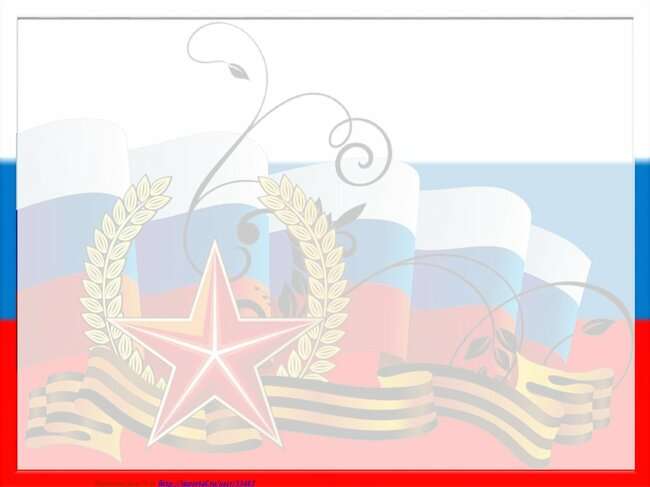 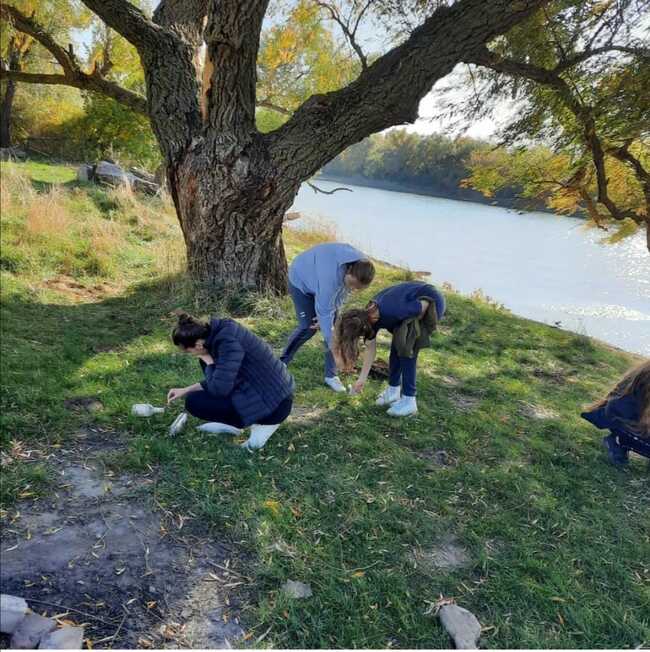 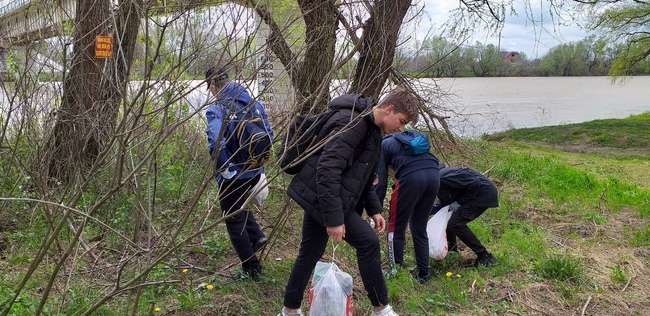 Участие волонтерского отряда «Сила добра» в краевой акции «Чистые берега». Ребята на регулярной основе принимают участие в этой акции, очищая берег р. Кубань от мусора.
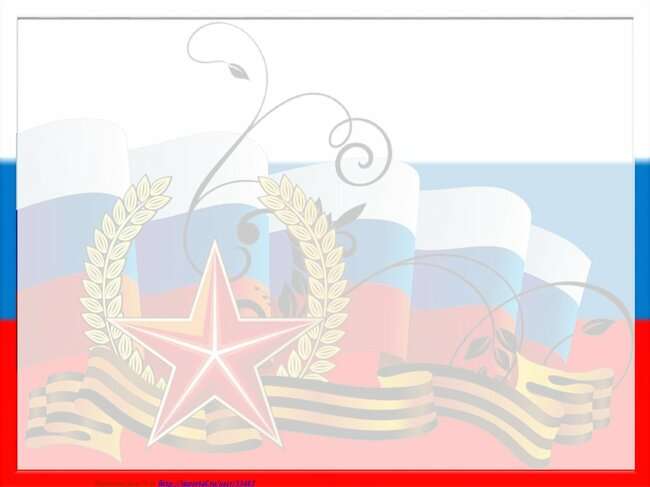 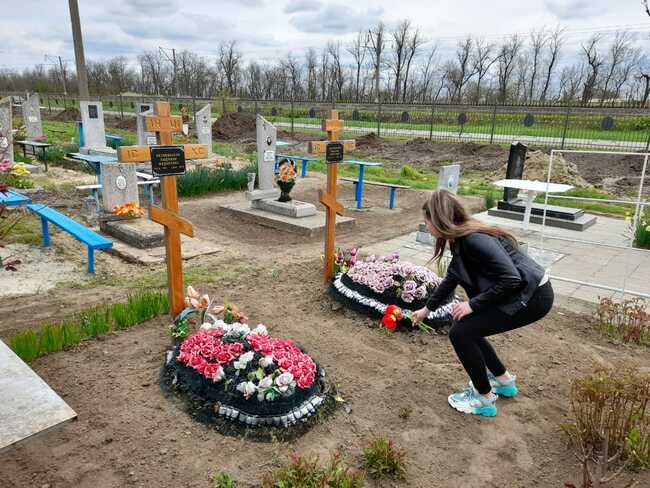 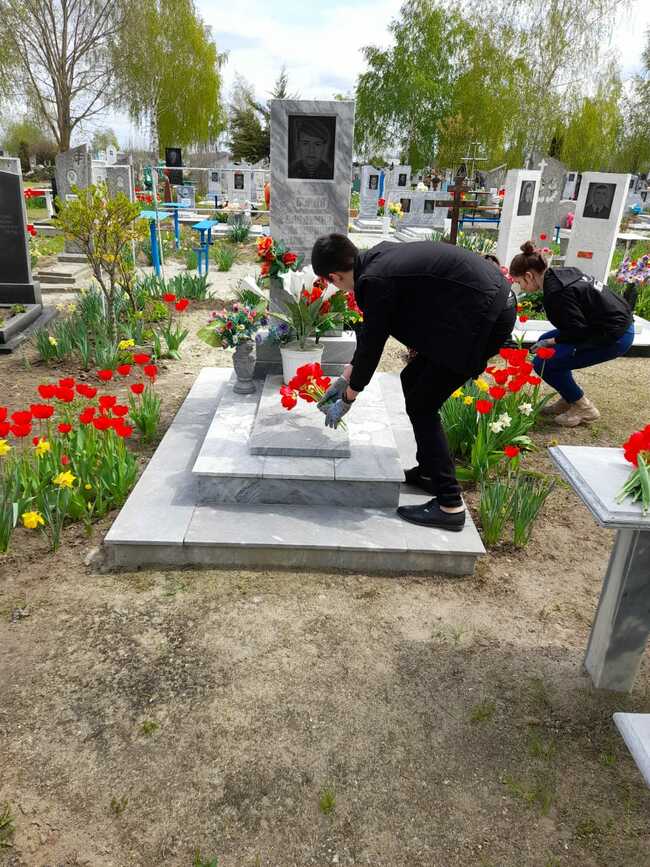 Возложение цветов к Вечному огню
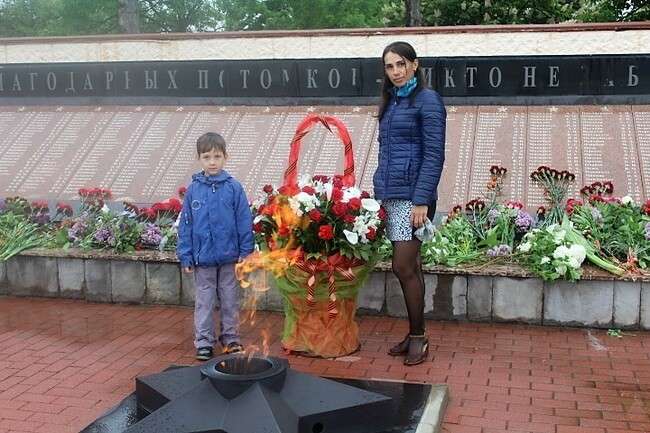 Уборка могил воинов-интернационалистов, ветеранов ВОВ
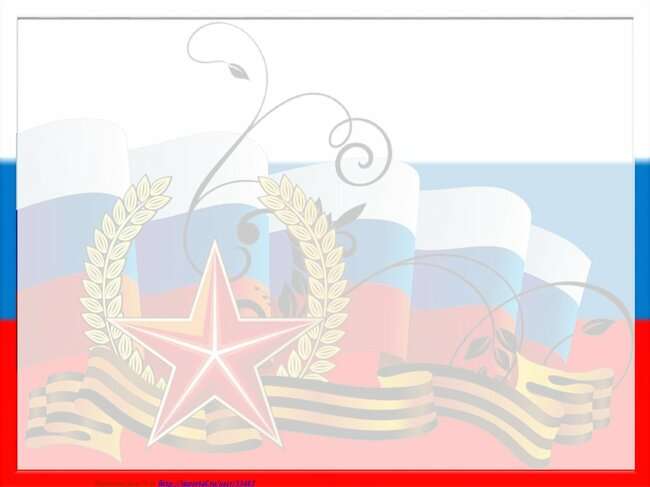 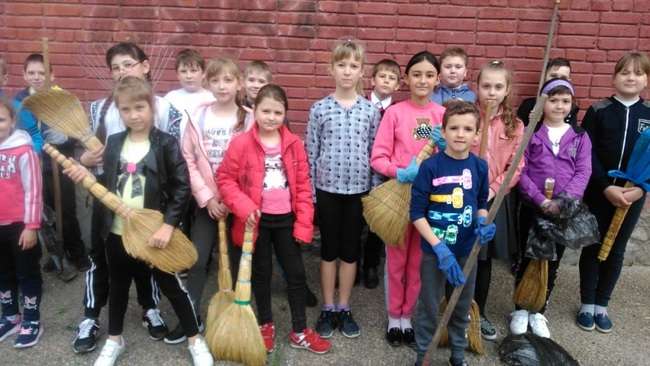 Участие волонтерского отряда «Сила добра» по наведению чистоты на пришкольной территории
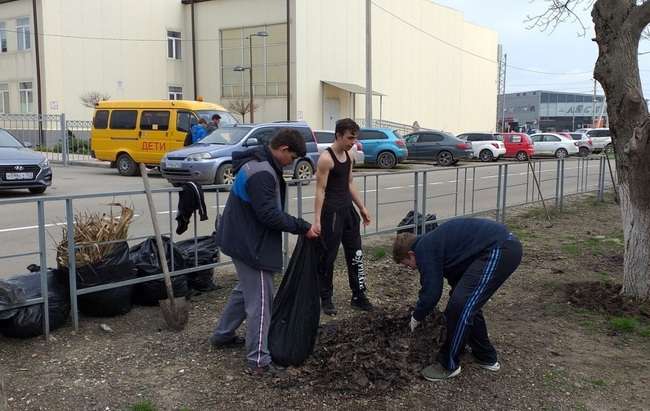 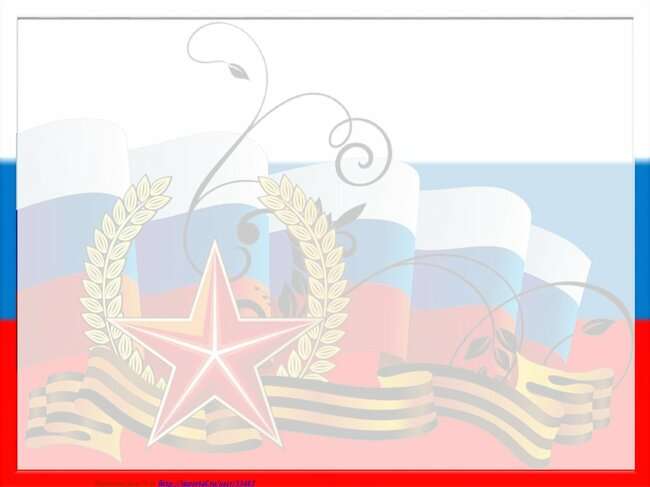 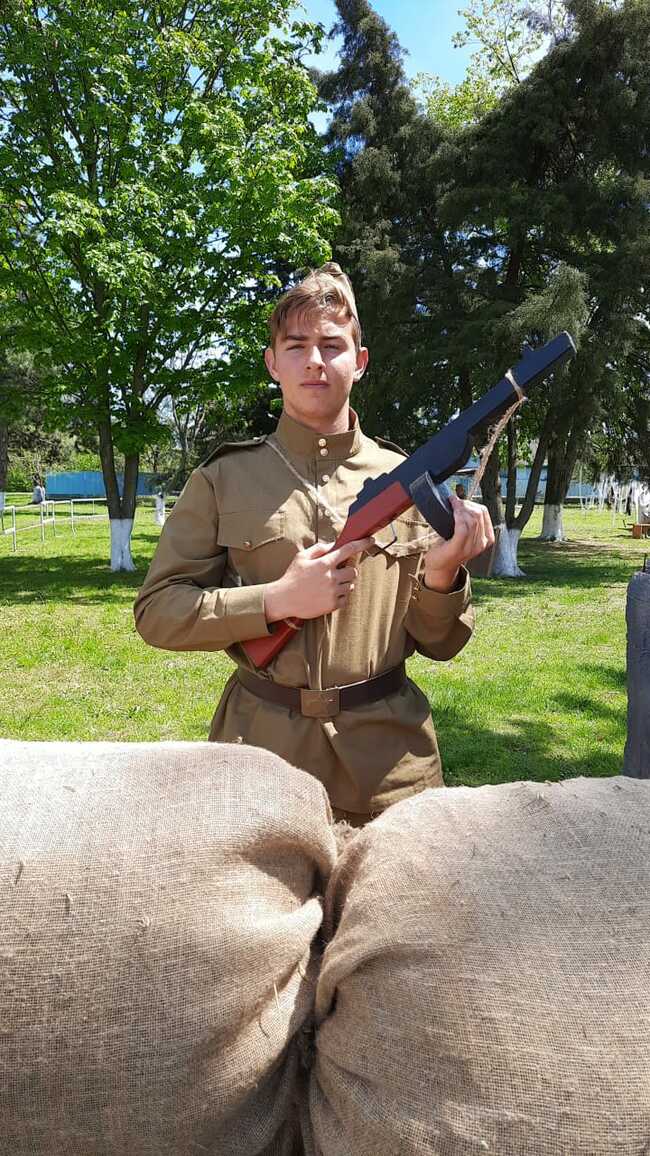 Участие волонтерского отряда «Сила добра» в музее под открытым небом в День Победы
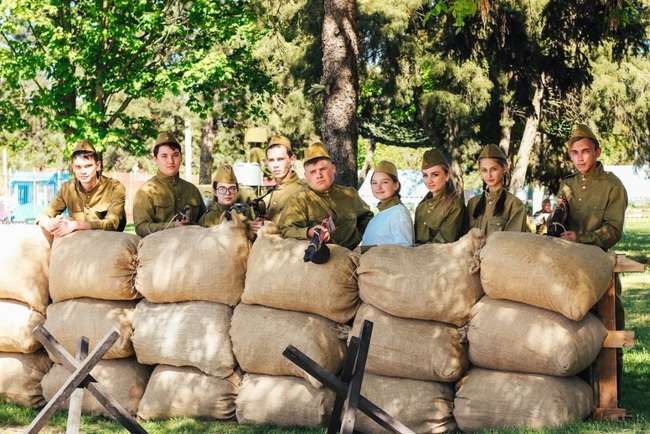 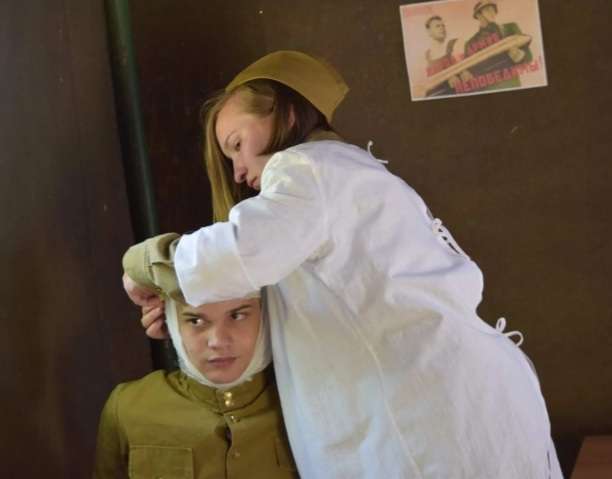 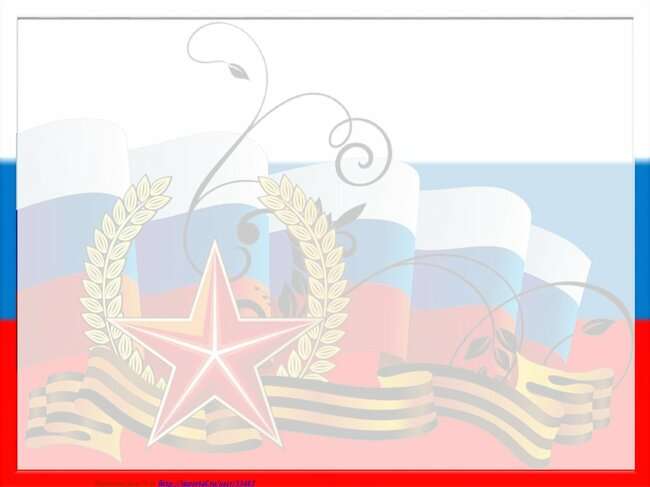 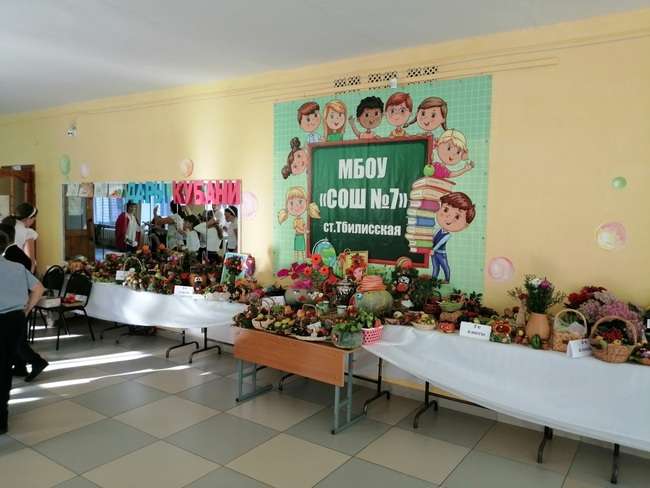 Открытие школьного музея после реконструкции, приуроченное к 84-й годовщине Краснодарского края
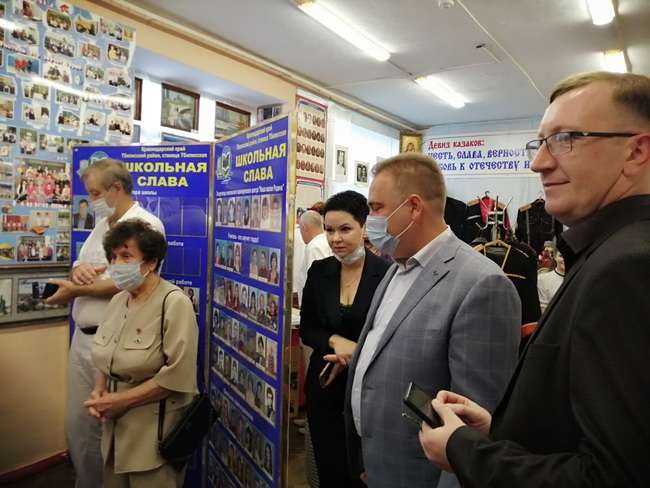 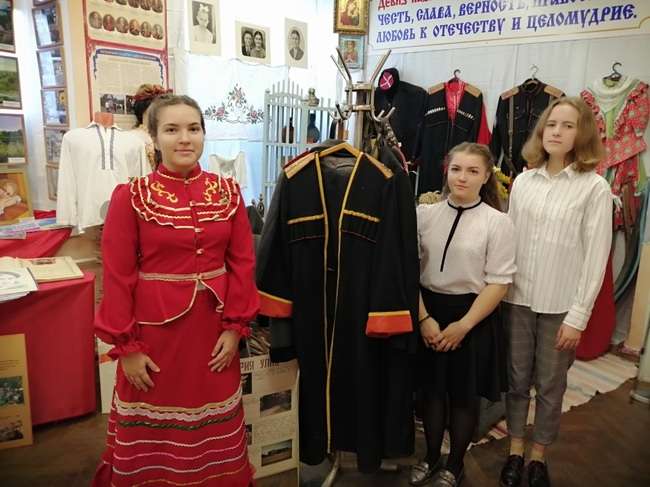 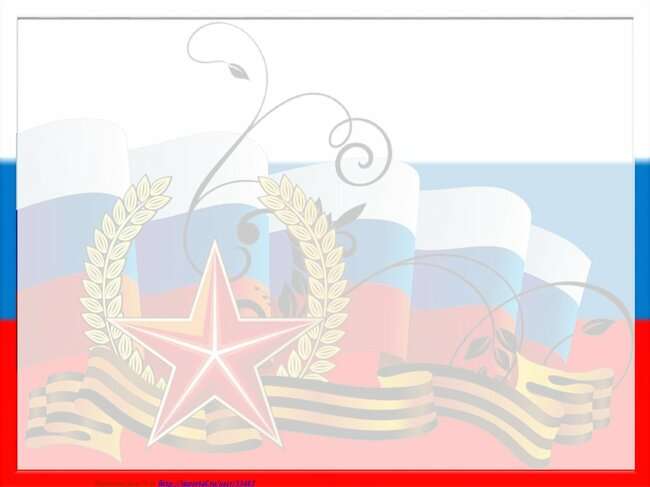 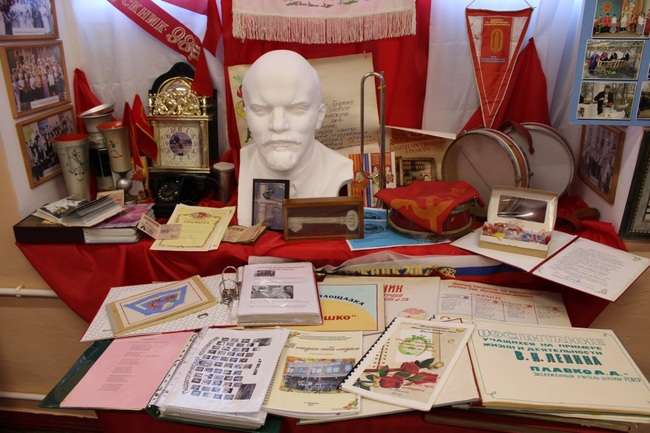 ККЦ «Наша малая Родина»
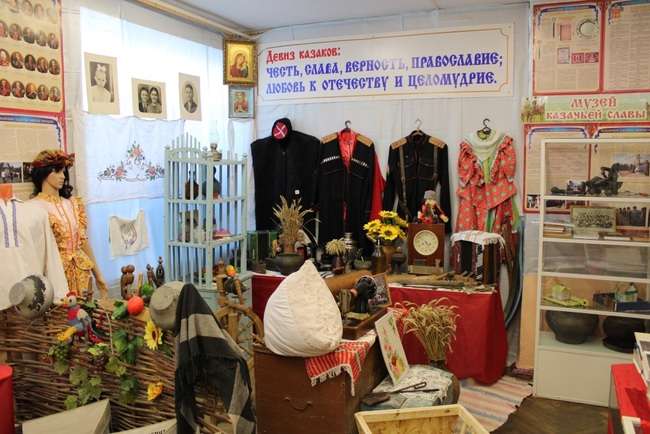 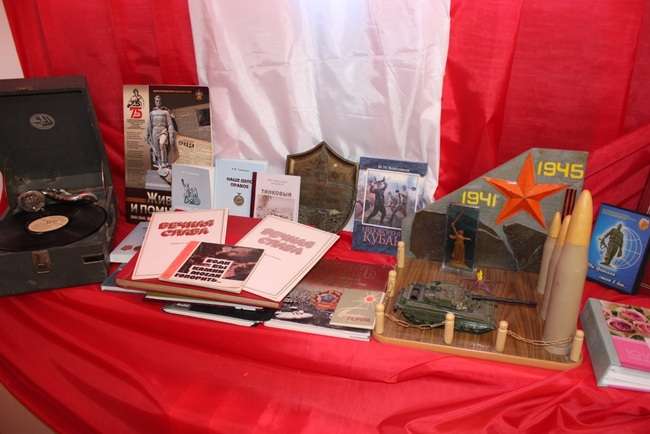 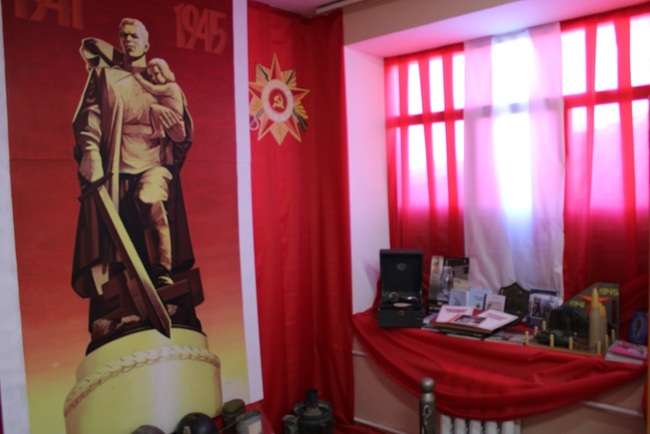 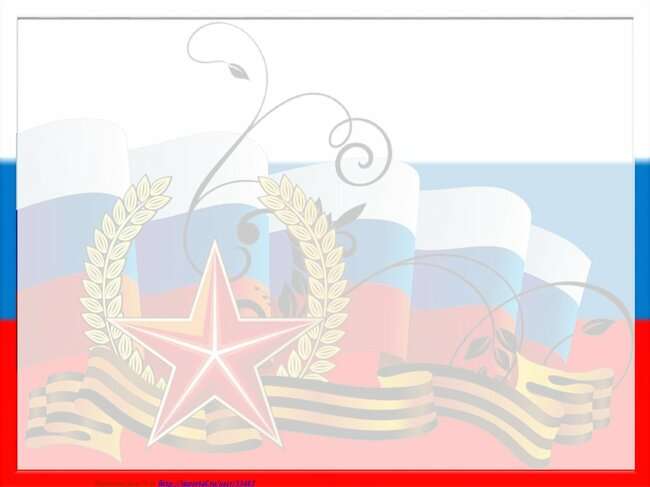 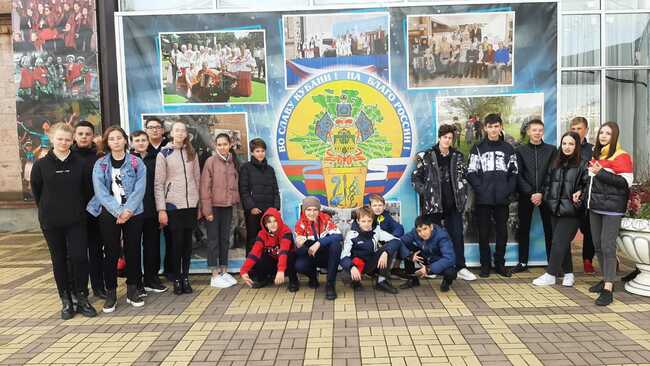 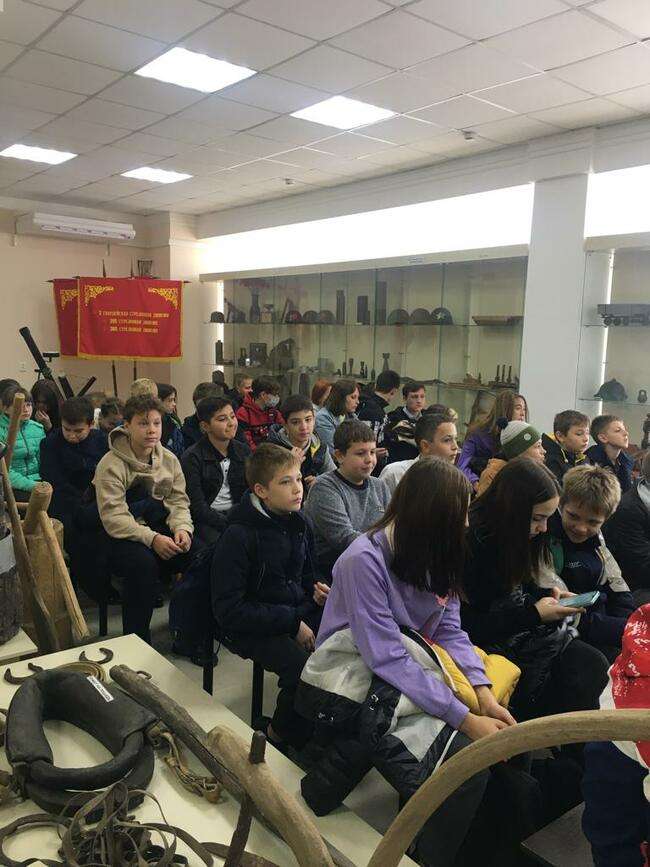 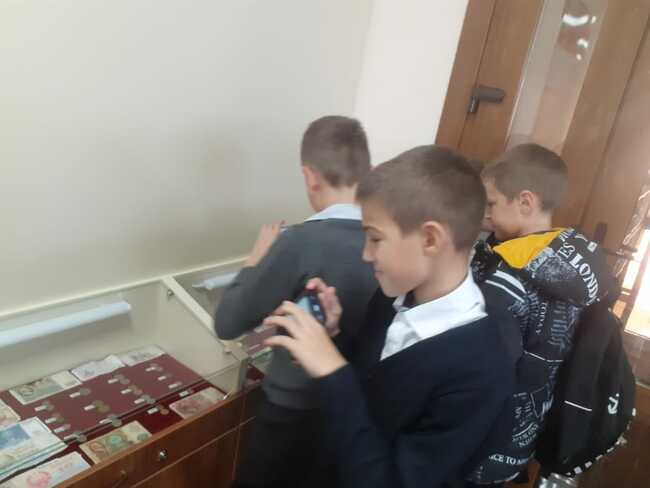 Посещение выставки «Автографы войны» в МБУК «Тбилисский РДК», с посещением районного музея.
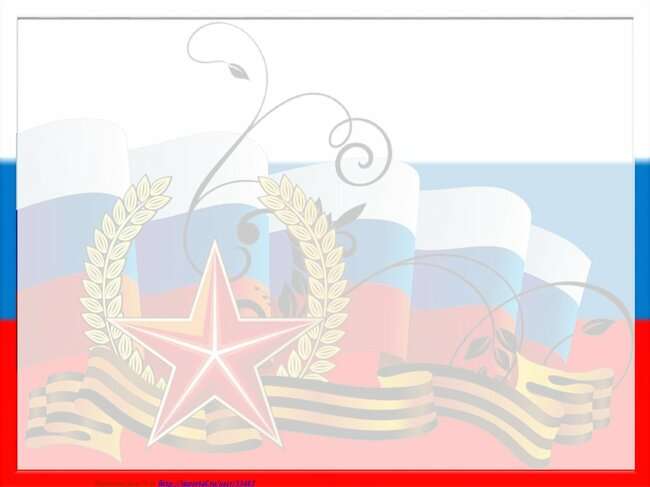 Час казачества в классе казачьей направленности «Образование кубанского казачьего войска»
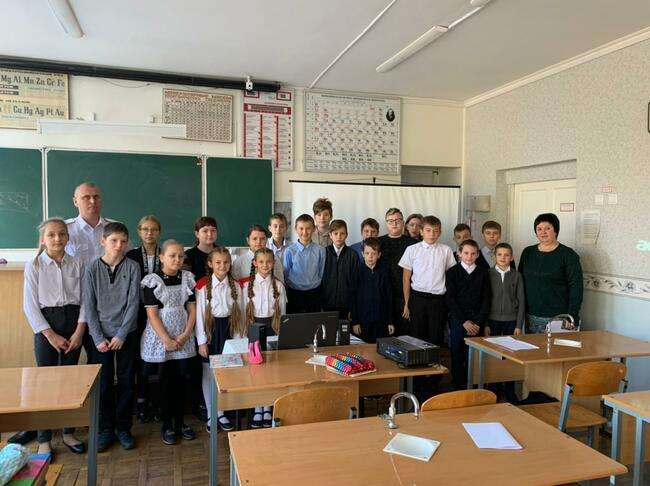 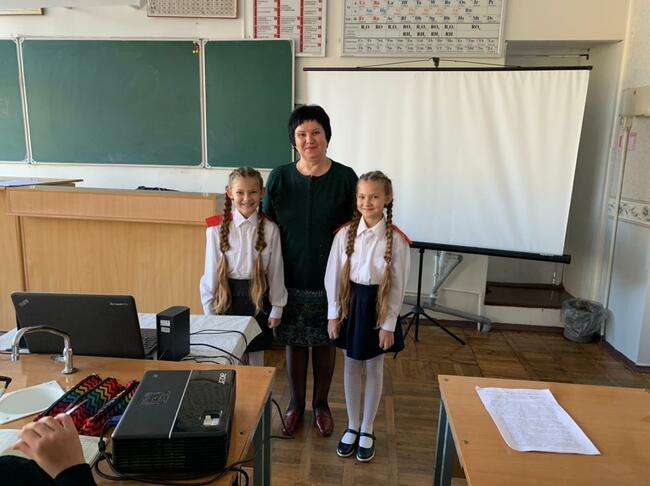 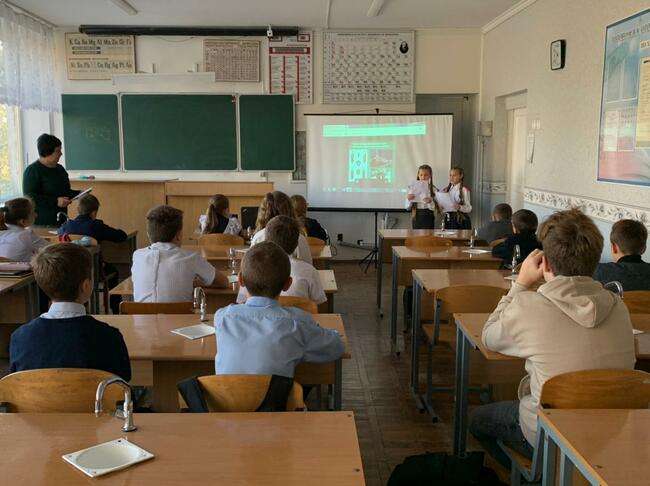 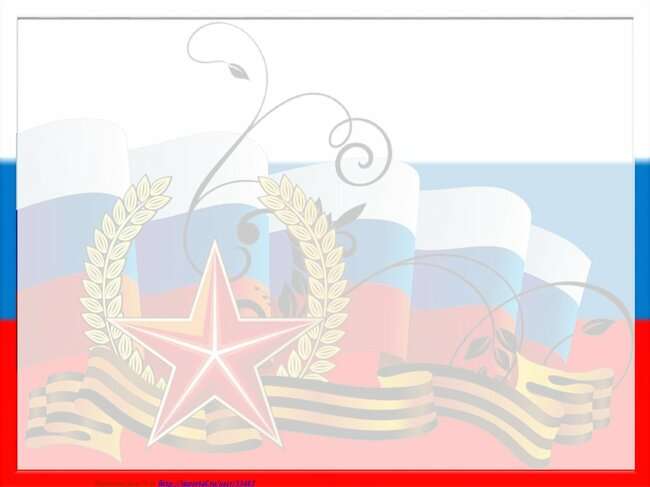 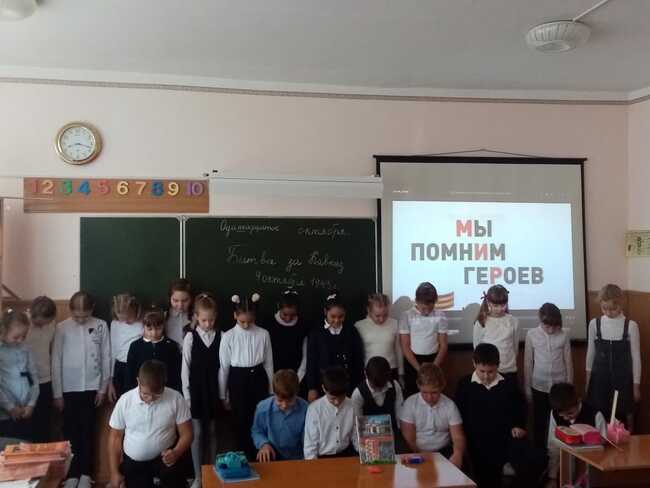 Мы помним своих героев! Классные часы патриотической направленности
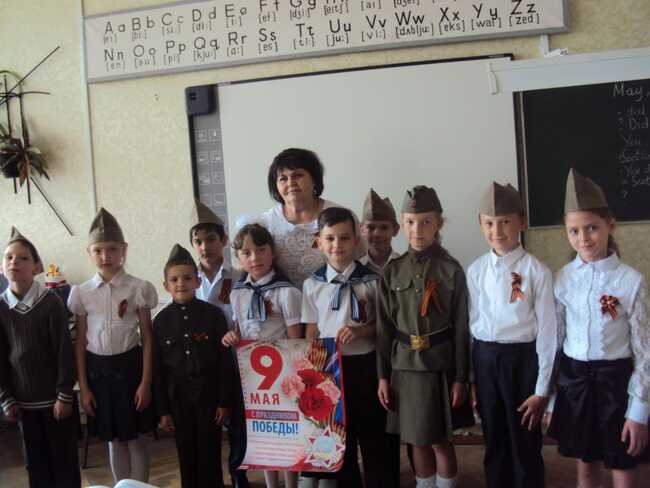 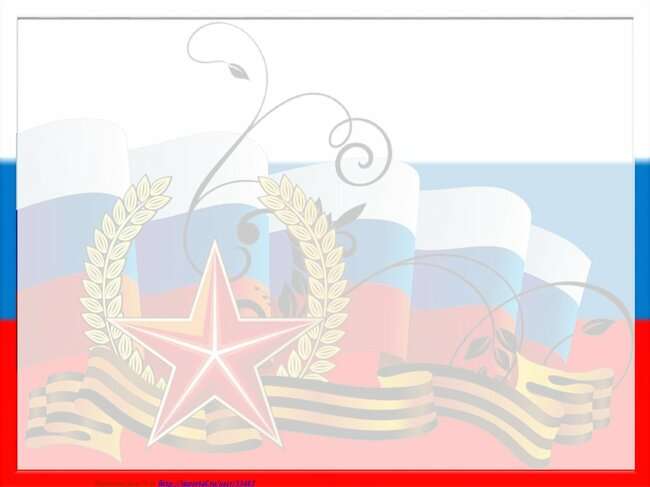 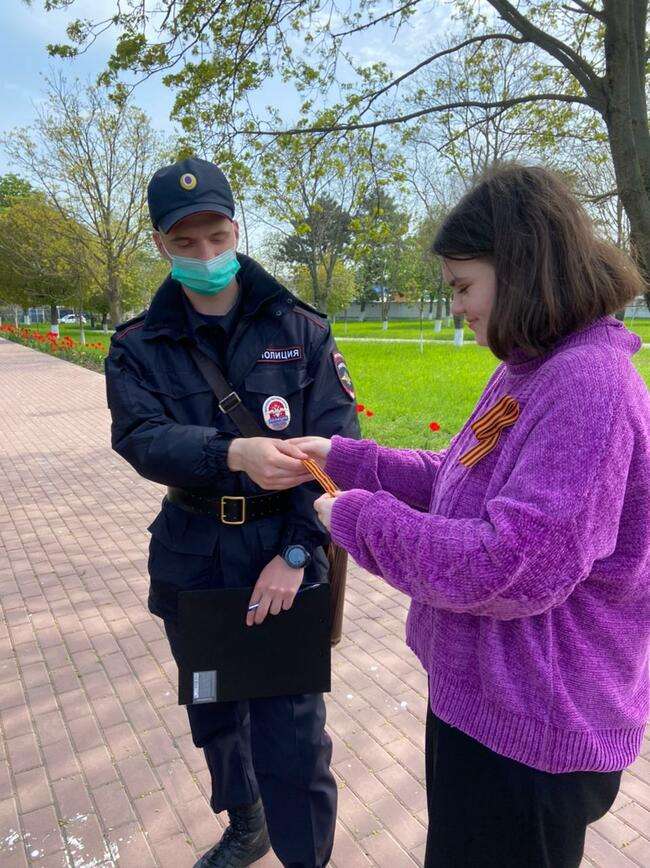 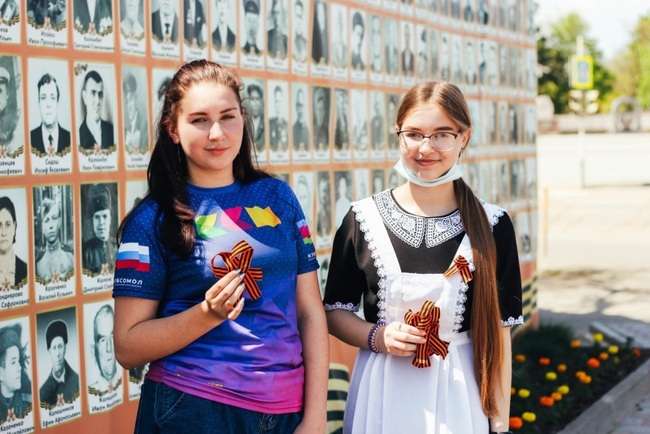 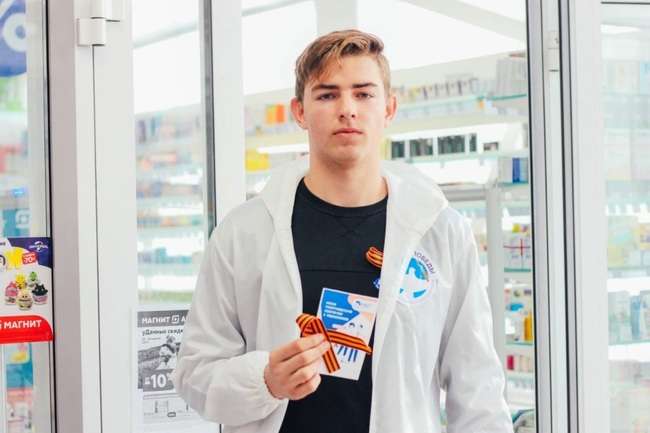 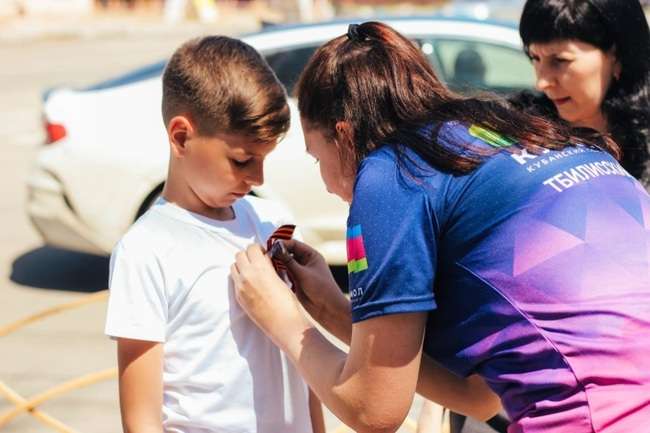 Волонтеры отряда «Сила добра» приняли участие в ежегодной акции «Георгиевская лента»
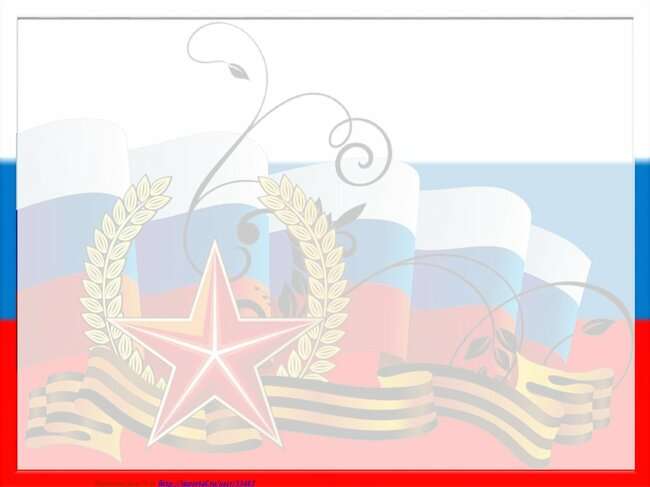 Спартакиада допризывной молодежи
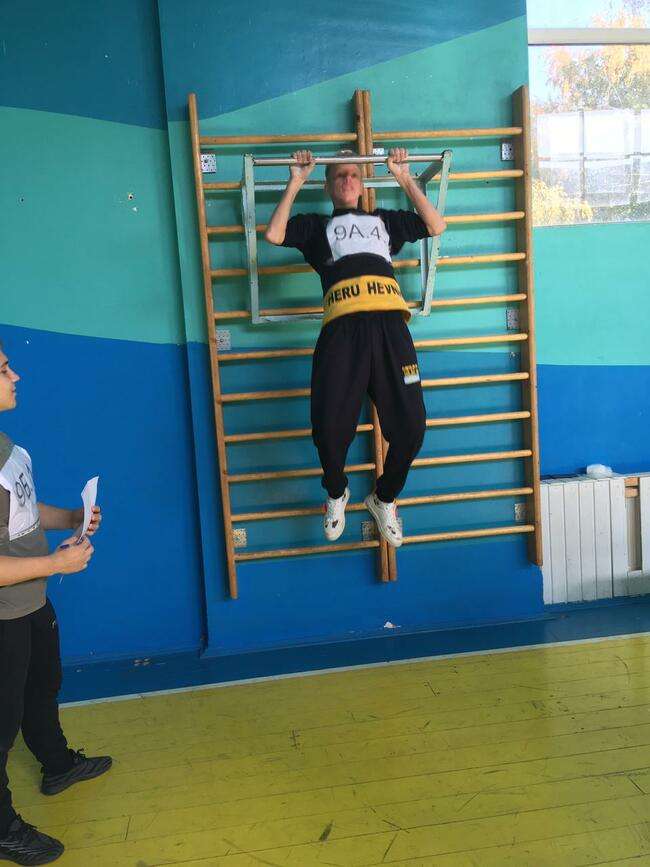 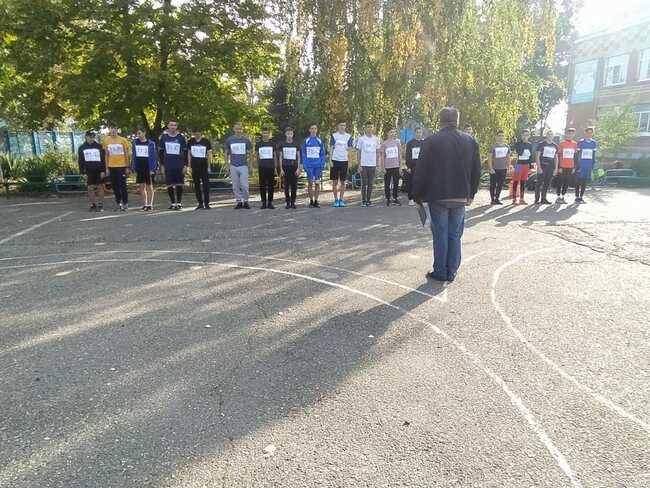 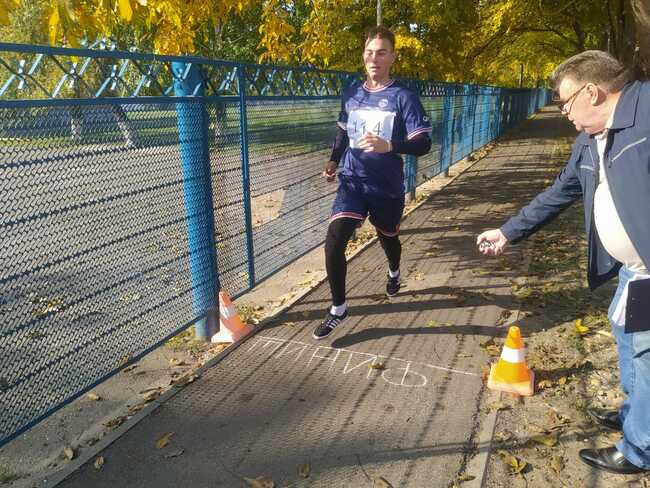 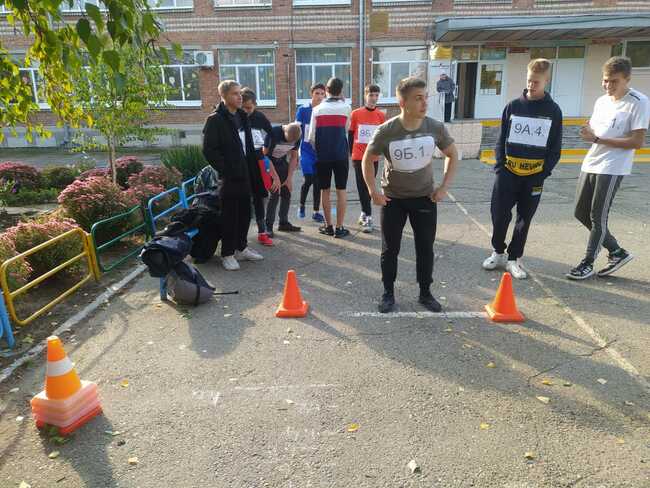 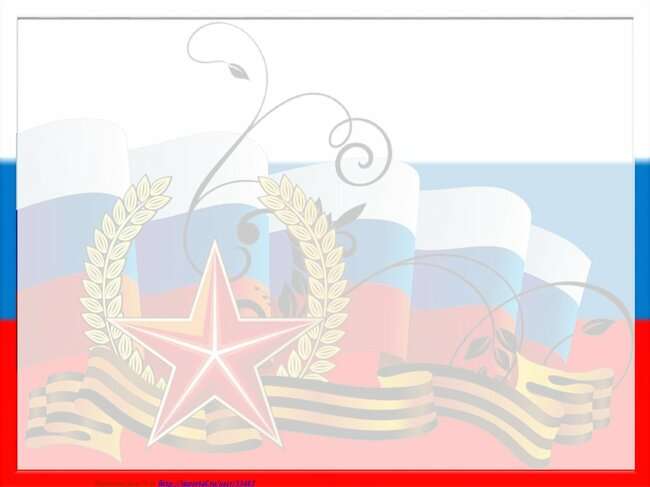 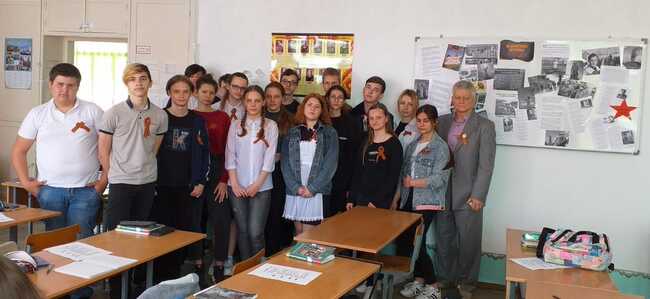 Уроки мужества
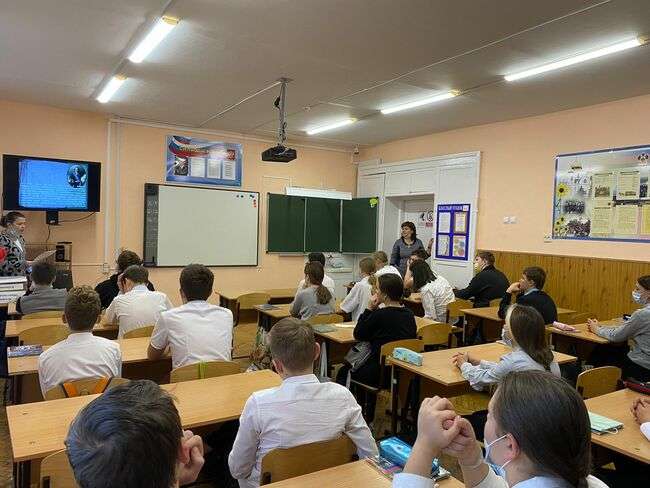 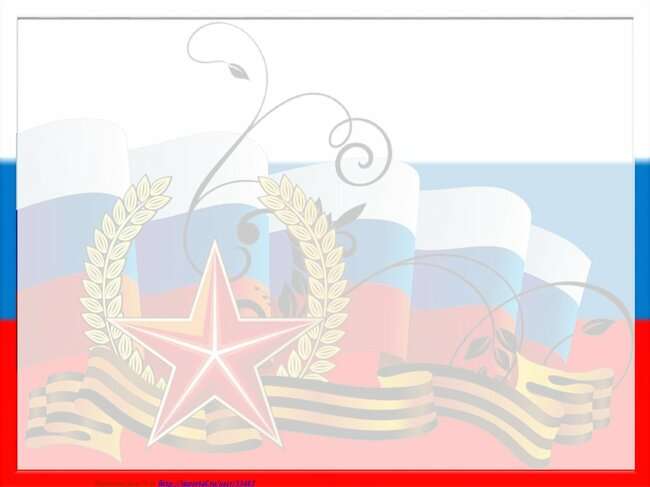 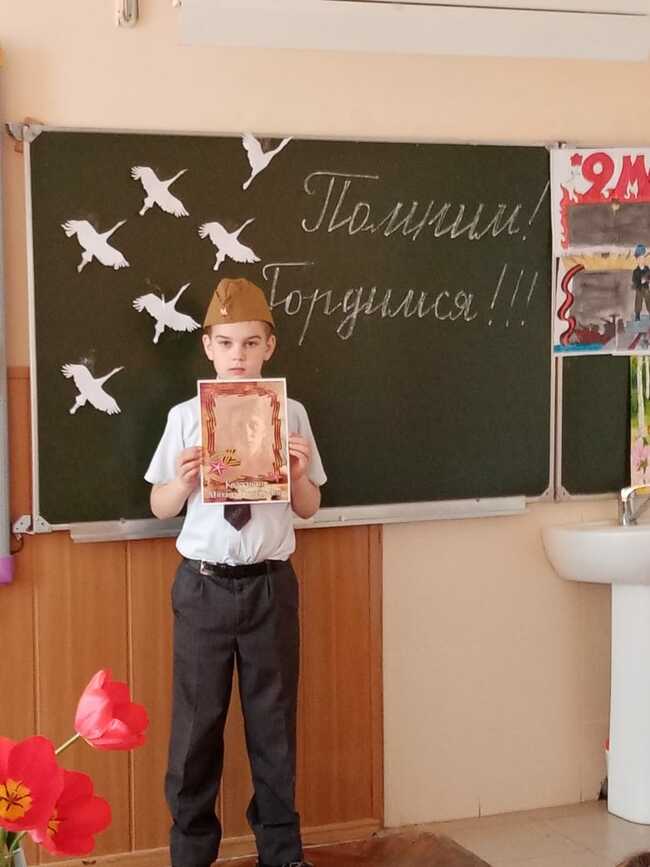 Помним! Гордимся!
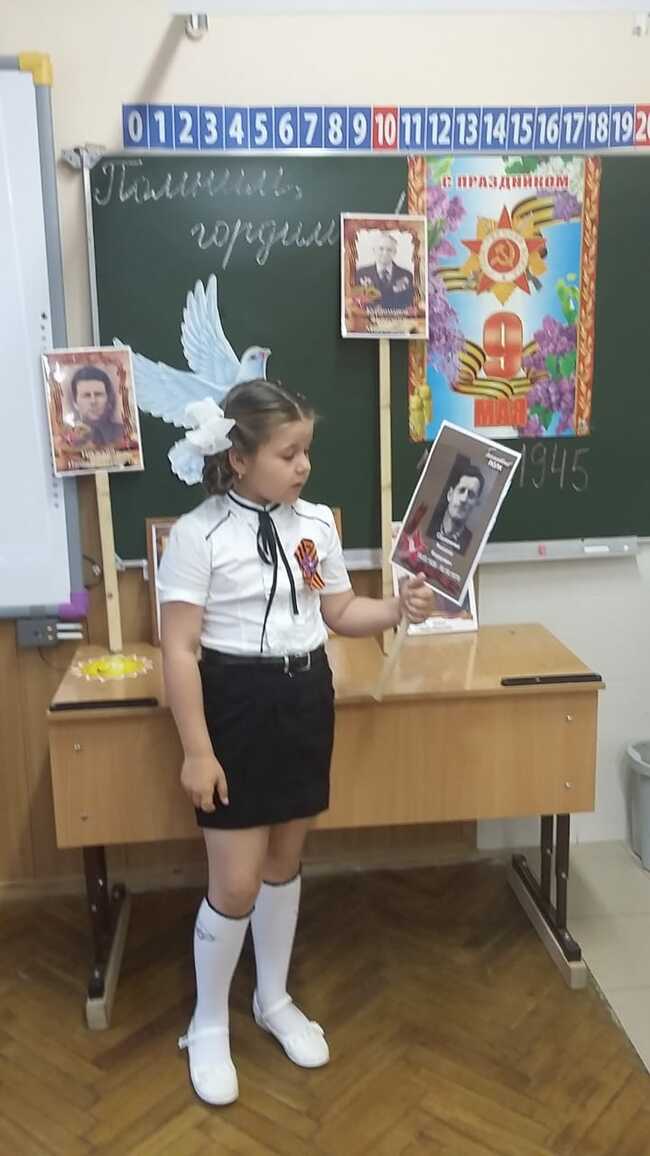 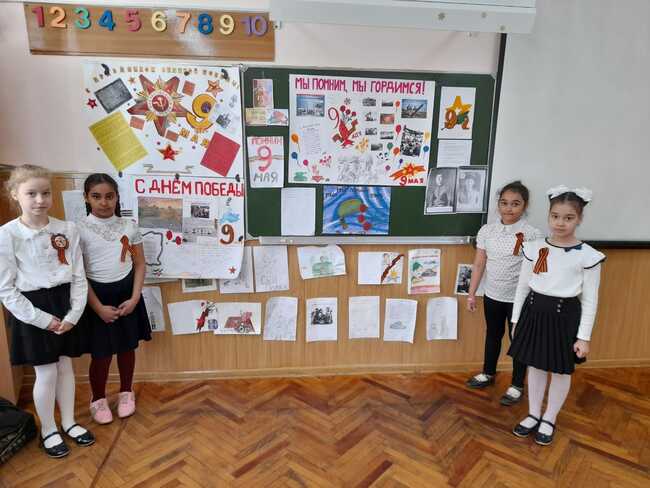 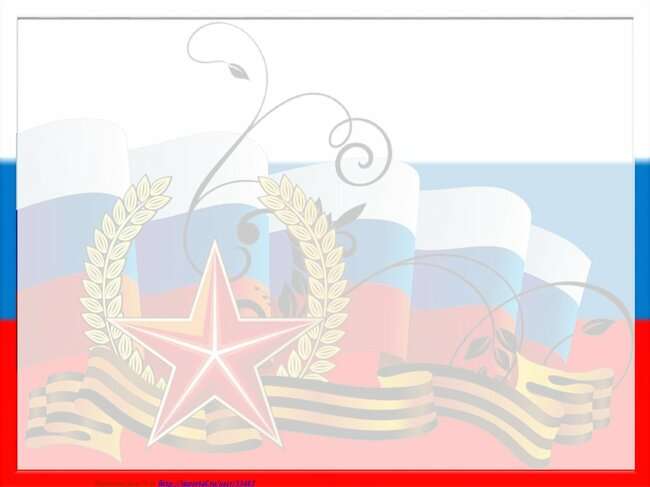 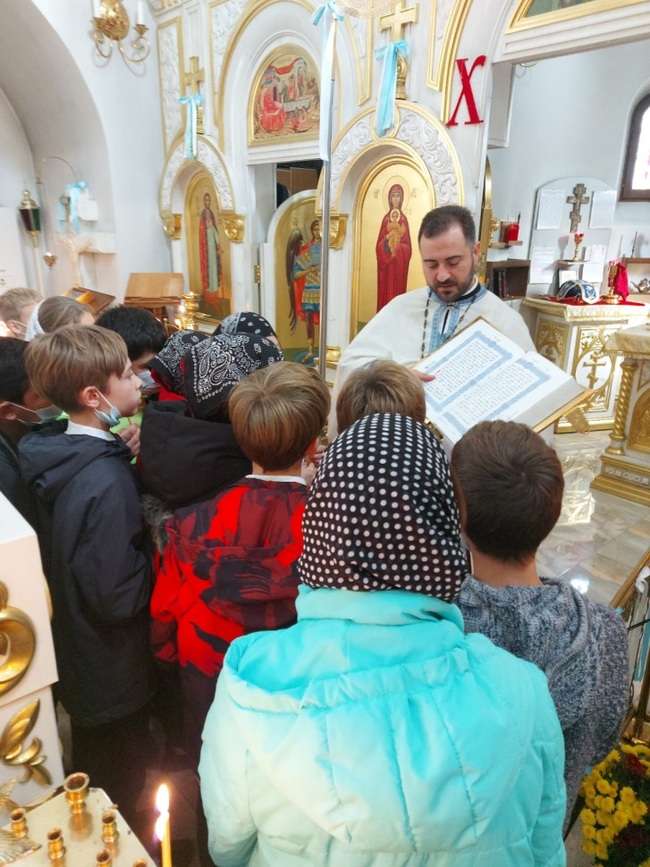 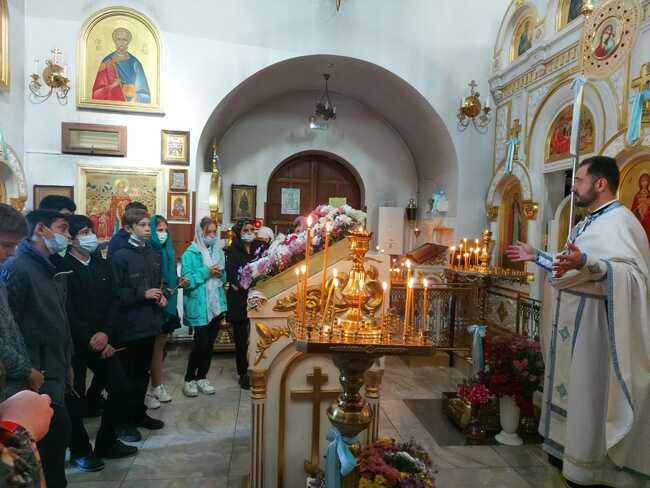 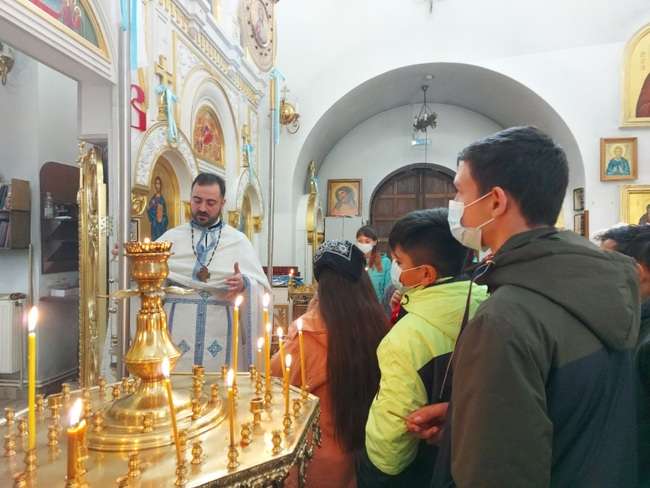 Ребята с удовольствием посещают храм Андрея Первозванного. Им очень нравится общение с батюшкой Ярославом
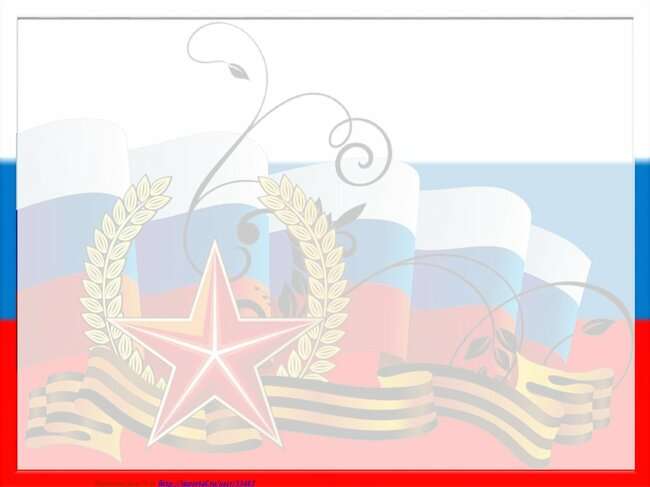 Участники ВПК «Пламя» несут Вахту Памяти на Посту № 1
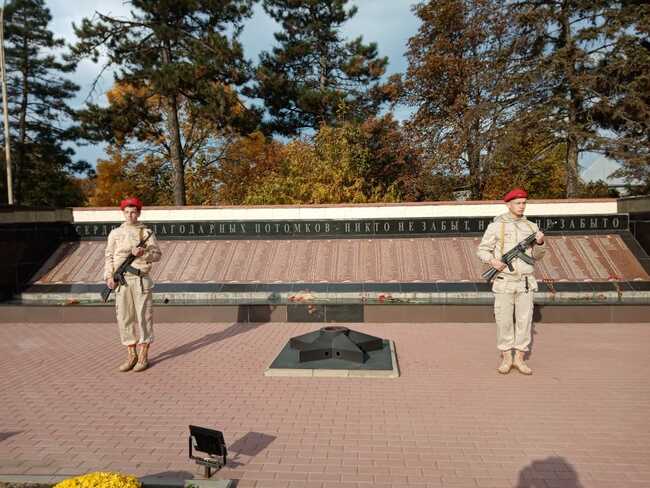 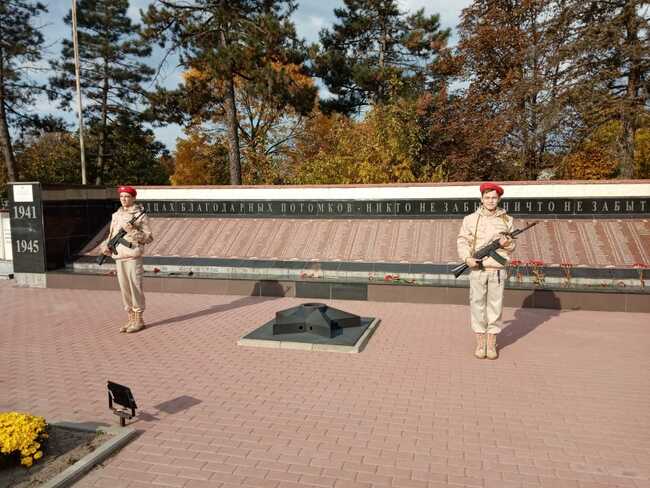 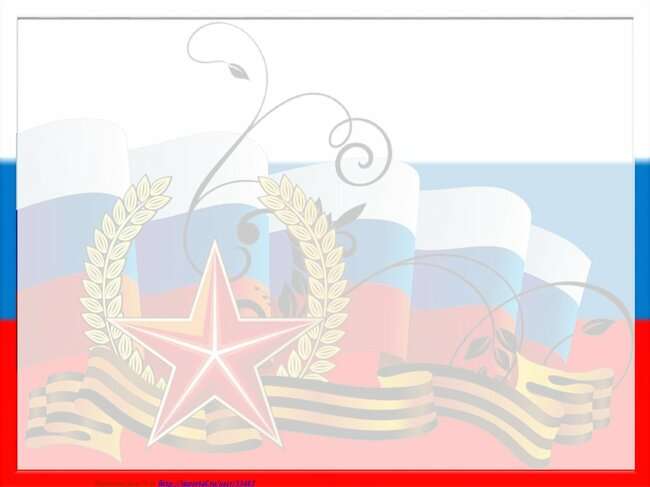 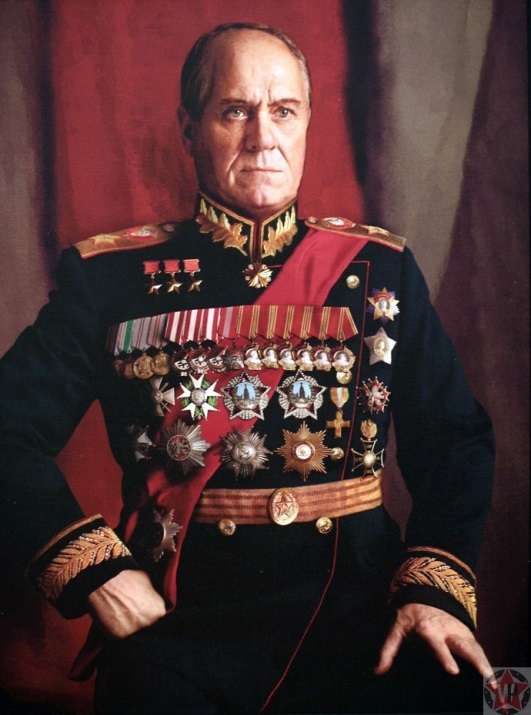 Дни моих самых больших                          радостей совпали с  радостями  Отечества. Тревога Родины, ее потери и огорчения всегда волновали меня больше, чем личные. Я прожил жизнь с сознанием, что приношу пользу народу, а это главное для любой жизни.                                           Г.К. Жуков